Te koop gebruikte VW Transporter Rolstoelbusbouwjaar 2010
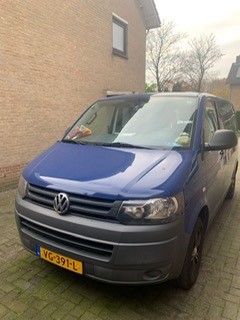 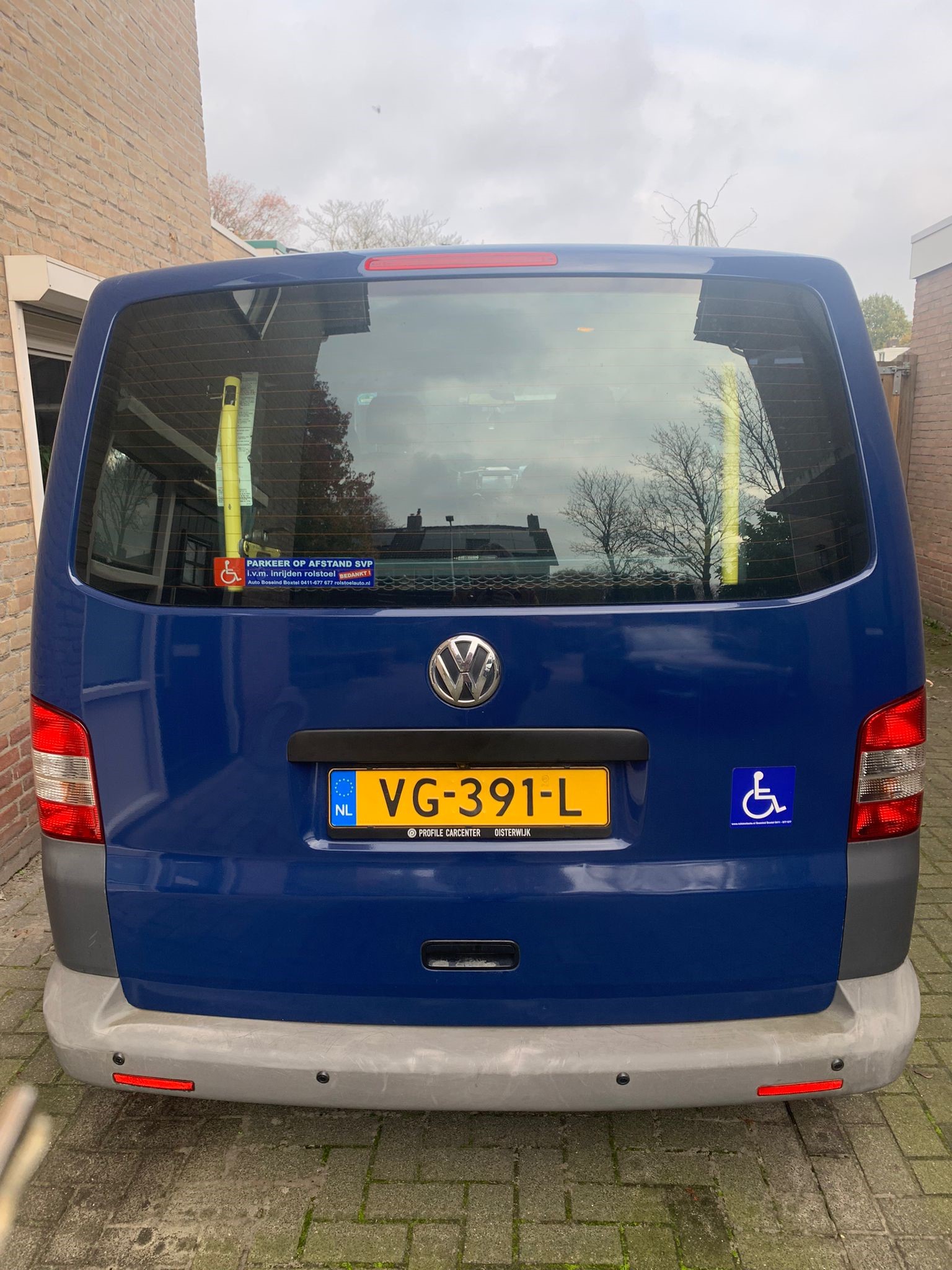 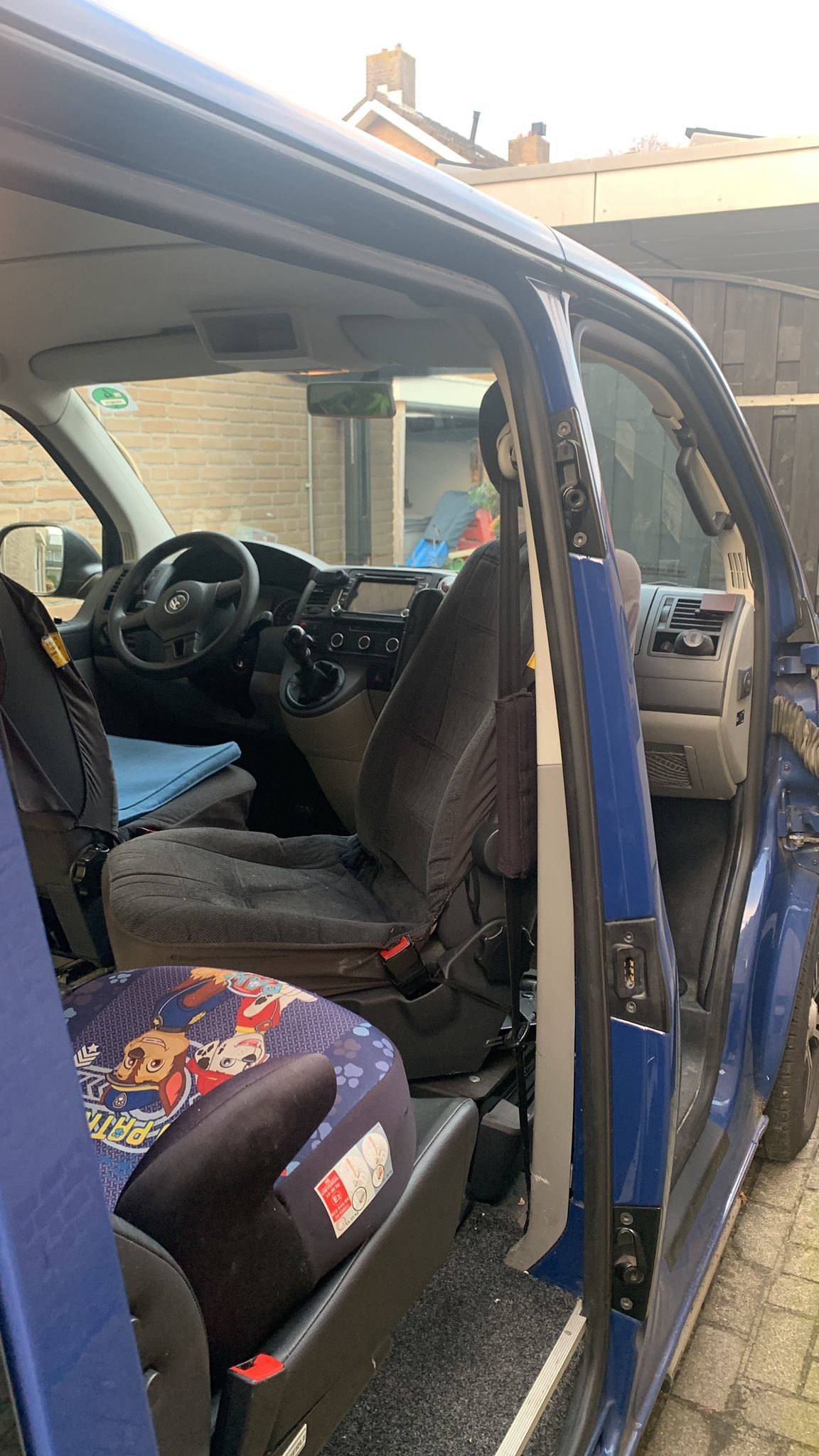 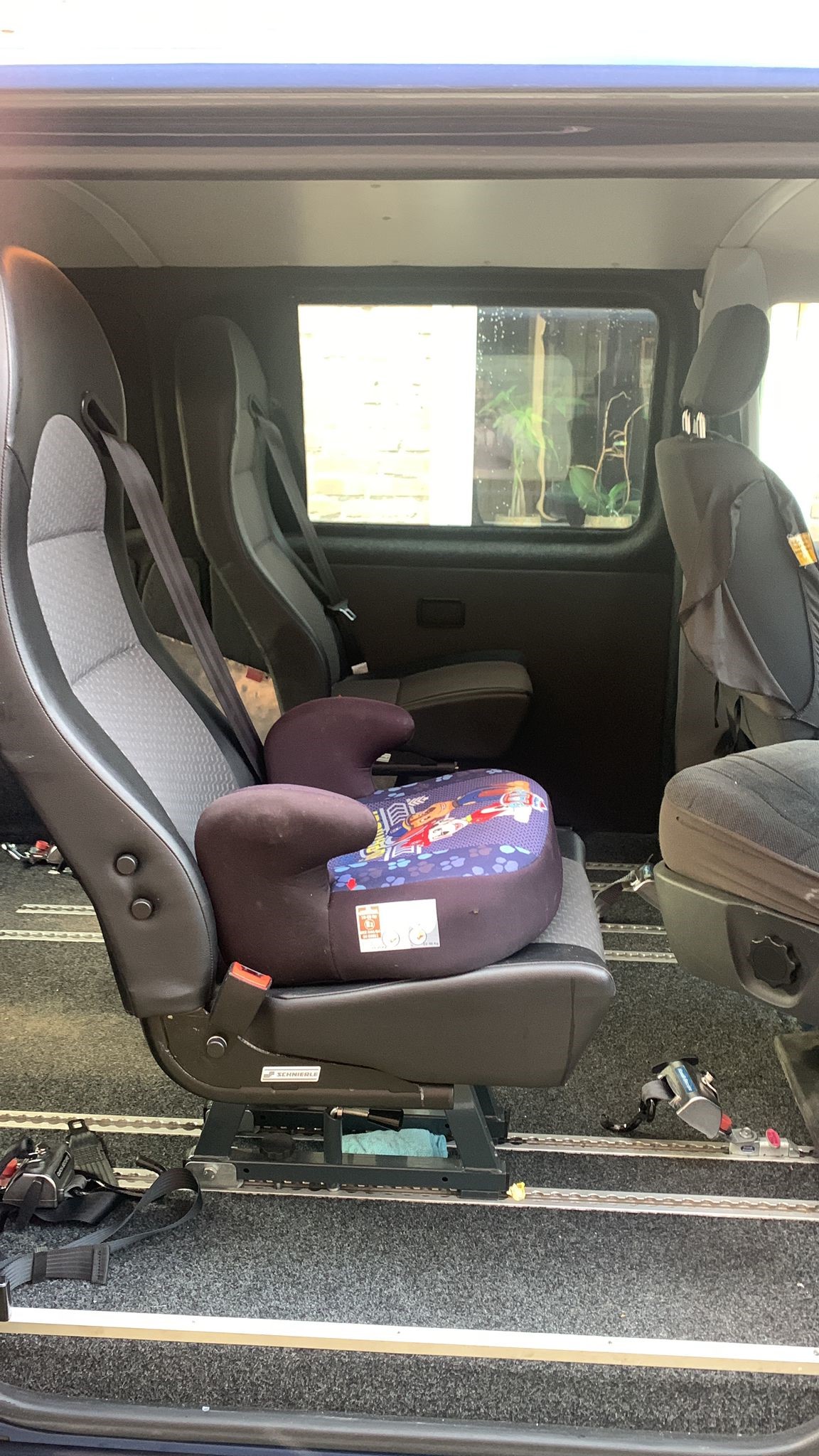 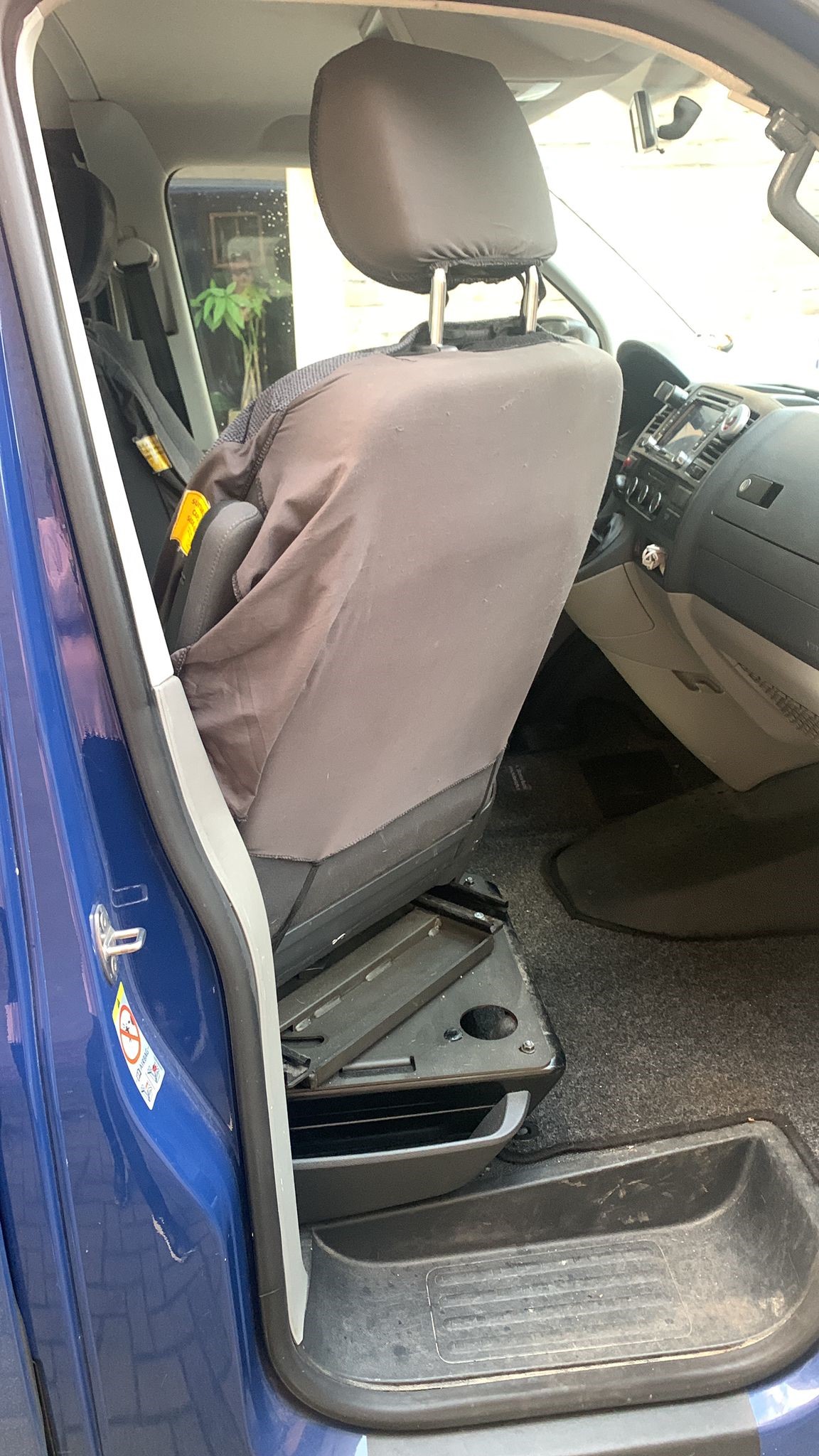 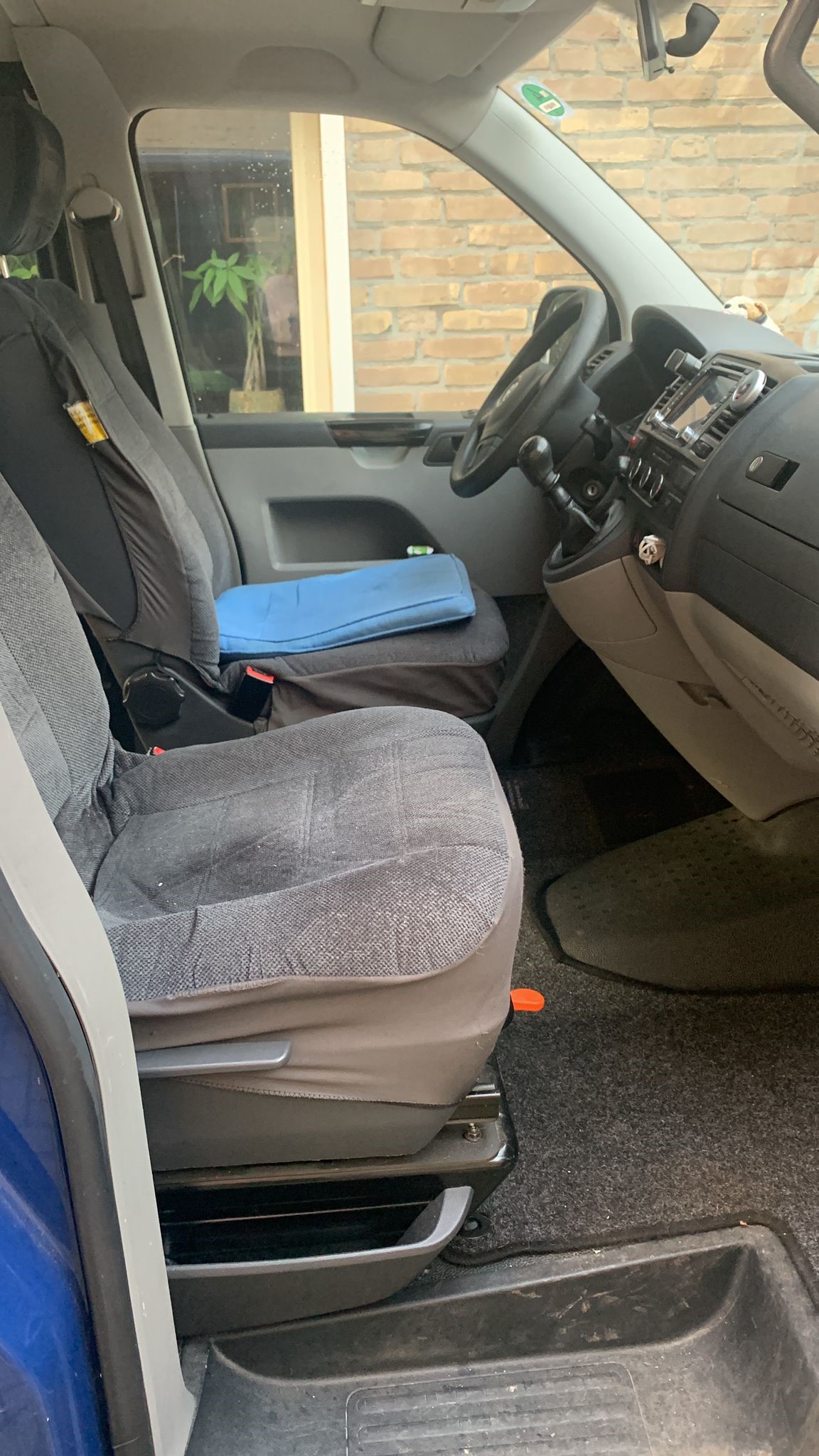 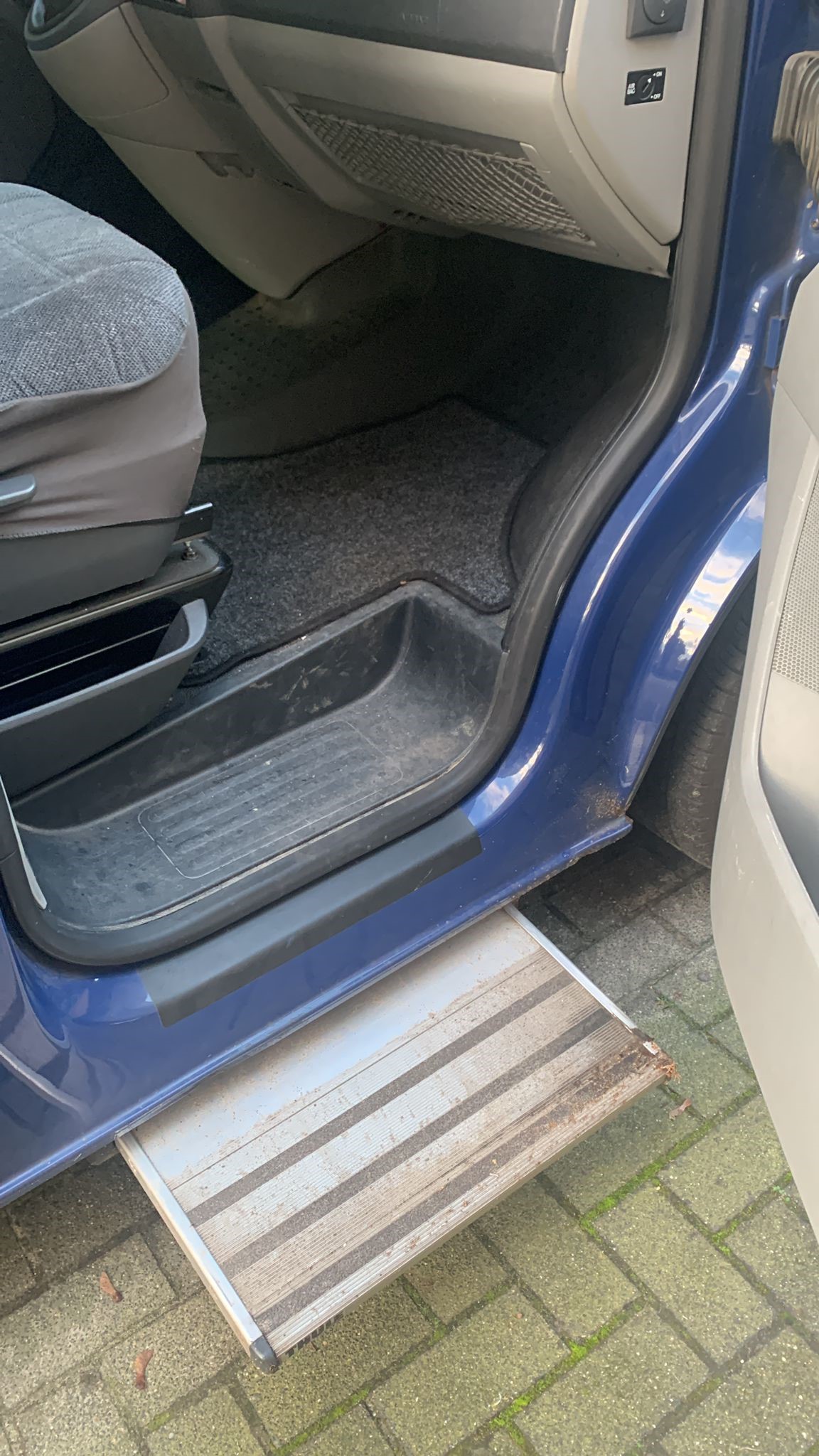 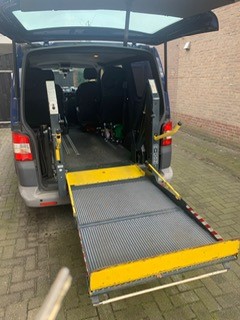 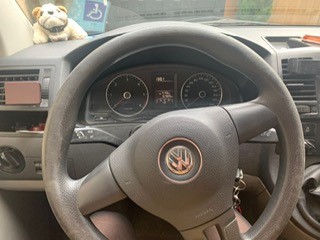 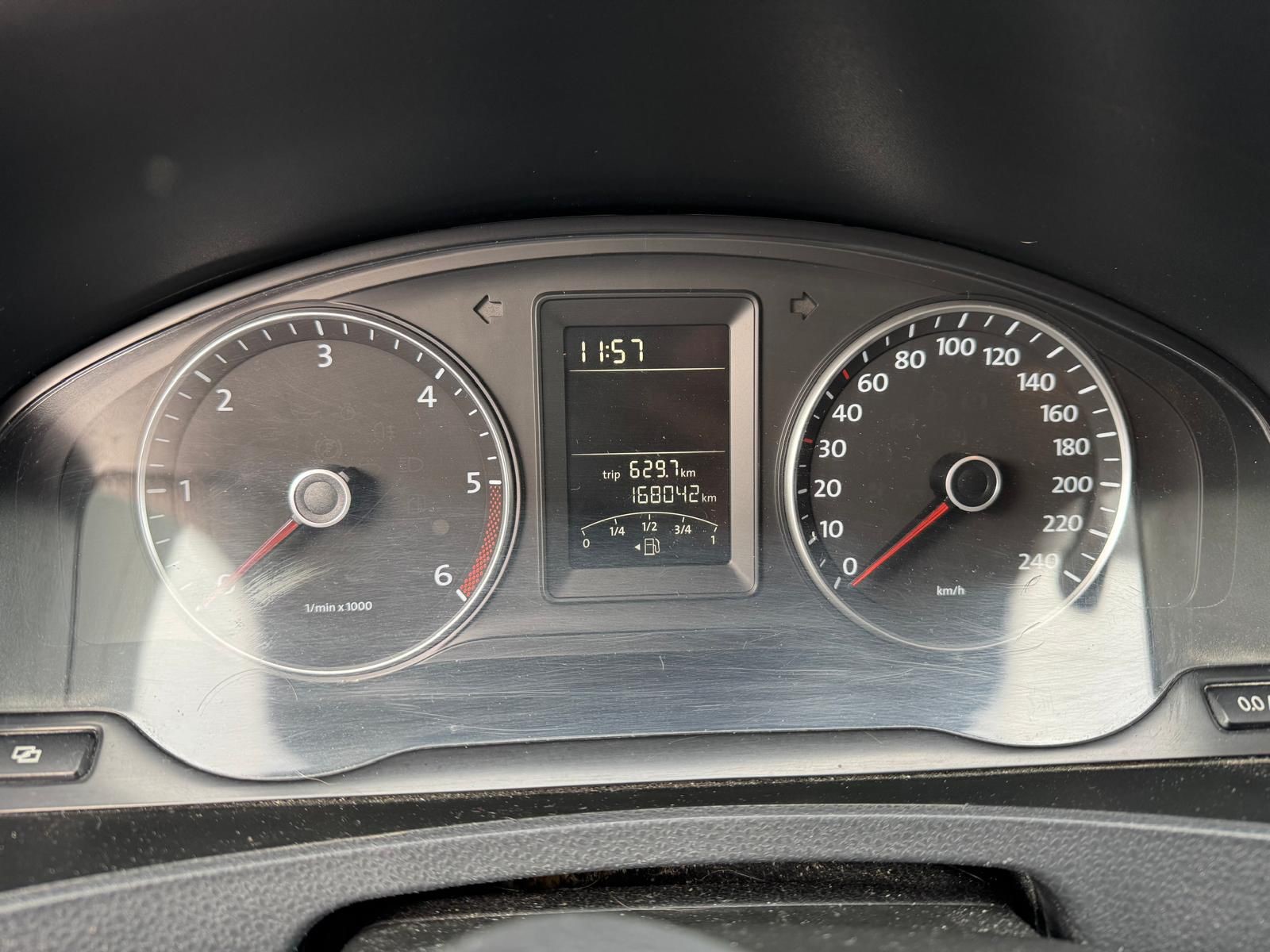